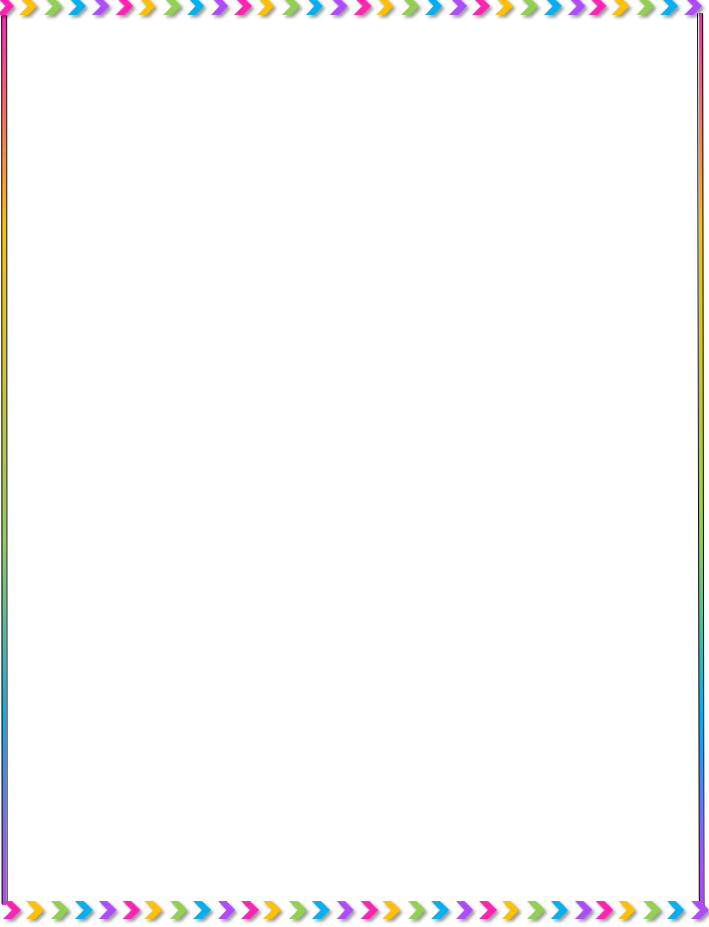 Spelling List
Week 08.02.21
Coco Pops/Shreddies

ox
run
from
buzz
cross
less
miss
there
they
crossroads
Rice Krispies

if
hot
blot
chips
lunch
chest
much
he
she
chicken
Ask children to read through the list of new spelling words and check for recognition with each word. 

When children have read through the list and ca identify the words, ask children to find the spelling pattern for the week before moving on to spelling menu tasks. 
Coco Pops/Shreddies – ss/zz
Rice Krispies – ch